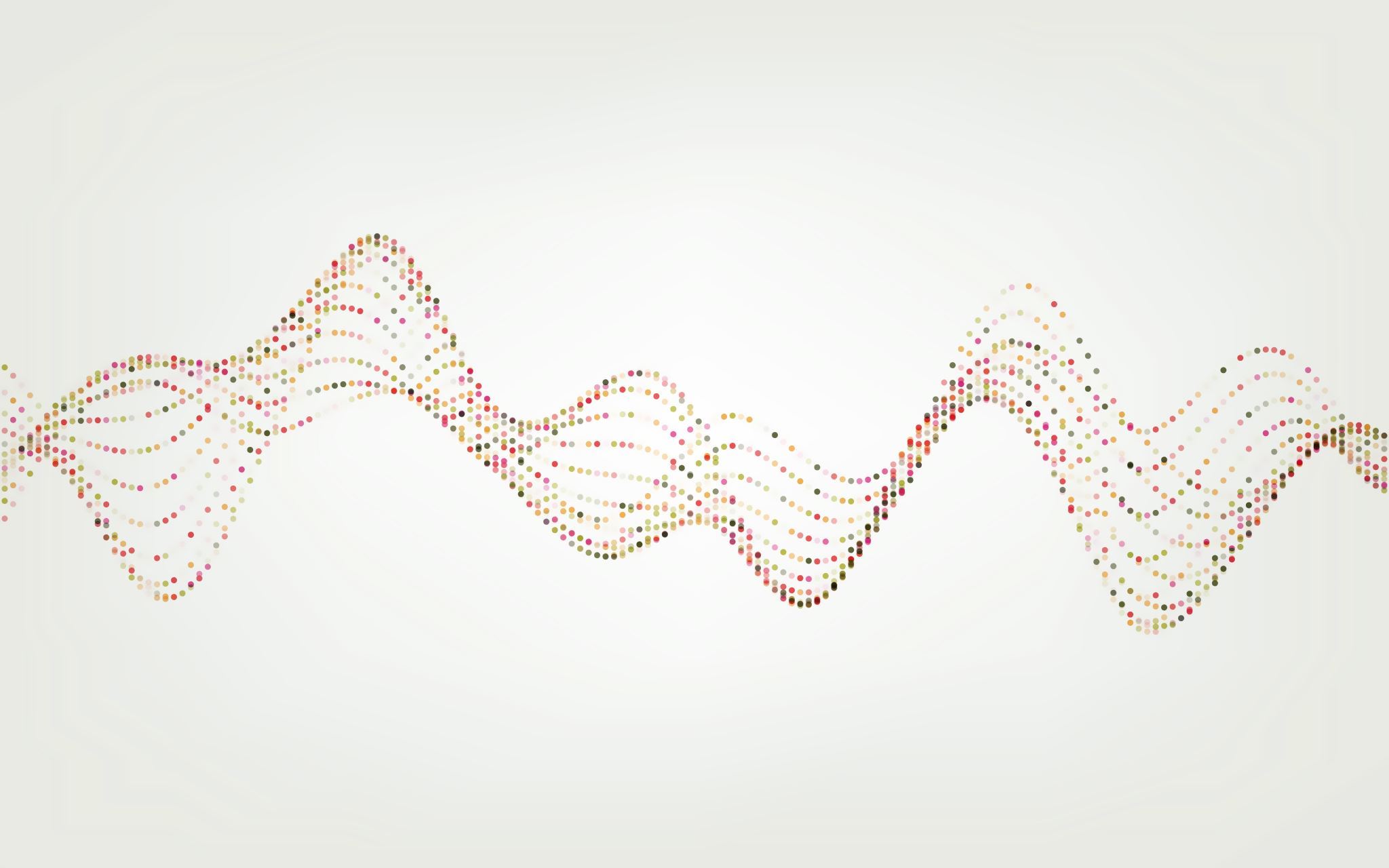 AI Risk Mitigation with Textmetrics
Six AI Risks Addressed with Textmetrics Integration
Textmetrics is a comprehensive AI ruleset governance tool, addressing challenges in accuracy, credibility, bias, DEI, language validation and copyright issues. Its advanced algorithms and linguistic insights provide a robust solution to enhance content quality and reliability.

Because Textmetrics is rules-based, it "future proofs" an organization's use of AI.
Textmetrics Rules-Based Technology
Our integration model gives reliable structure to the business logic results and predictability to how those results are presented to the UI / end user

AI: LLM creates content, foundational element, processing and generating human-like text responses.
Platform Interaction: UI provides an intuitive interface for clients to engage with the language model.
Control: interprets user inputs, leveraging NLP to understand context and intent, and guides the LLM to generate coherent, contextually relevant and accurate responses.
Suggested Integration Model
External Validation: Valuable for the Platform, AI and Client
Six AI Risks to Business
Risk: AI can make content that seems real but might be wrong or made up. This is risky for companies using AI for important tasks like talking to customers, advertising, and looking at data.
Solution: Textmetrics' state-of-the-art algorithms verify content accuracy and credibility, reducing risk of misinformation. 
Ensure quality and reliability of content, enhancing its trustworthiness and minimizing dissemination of inaccurate or misleading information. 
Analyze text, identify potential errors or inconsistencies, and provide valuable insights to improve the overall accuracy, credibility and quality of the content.
Risk #1- Misinformation
Risk: For data to be usable, it must be structured, accessible and accurate. Therefore, must standardize Processes, Data utilization, Technology and Quality Control.  In order to make the most of AI, one must also use tools that support data privacy and confidentiality.

Solution: The user fine-tunes their prompt to the AI in order to generate content and data that is more relevant.
Risk #2 - Unstructured Data
Risk:  AI is blind to implicit bias present in its model and output. Bias is present due to programming choices and the data used in training. 

Solution: Textmetrics reviews content for readability, credibility, implicit bias, style, sentiment and gender target. Textmetrics is rules-based software, offering suggestions through the lenses with which it has been trained. These rules allow users to "future proof" content against changes to an LLM that may cause it to exhibit biases down the road that were not present at the time of adoption.
Risk #3 - Poor Quality Output
Risk: The underlying model of the AI changes over time, degrading the quality of the output. Because of updates, the LLM demonstrates a bias in the future that was not present at the time the LLM was originally adopted. 

Solution: Textmetrics reviews content for readability,  credibility, implicit bias, style, sentiment and gender target. Textmetrics is rules-based software, offering suggestions through the lenses with which it has been trained. These rules allow users to "future proof" content against changes to an LLM that may cause it to exhibit biases down the road that were not present at the time of adoption.
Risk #4 - Output Quality Diminishes Over Time
Risk: Much of the LLM training data is proprietary IP, protected by copyright and may have been used without permission. 

Solution: Textmetrics facilitates compliance with copyright regulations by ensuring transparency and adherence to permissions for content used in AI training data. By incorporating features that promote transparency and respect for intellectual property rights, Textmetrics helps organizations navigate the complexities of copyright laws when utilizing AI-generated content.
Risk #5 - IP Used Without Permission
Risk: Many businesses have prohibited AI use due to the risk of divulging proprietary information to the AI which then may expose it inadvertently to the public. Academia has also restricted its use because of its generative capabilities.

Solution: Textmetrics will evaluate the quality and complexity of the content; analyze the language patterns for inconsistencies in tone, vocabulary or sentence structure and examine metadata and source information for signs of AI tools or platforms.
Risk #6 - AI Use in Prohibited Setting
Textmetrics can be used without an AI as a writing assistant 

Can be used with one of the better known AIs such as Gemini, Copilot or GPT4.0

Can be used with an internal AI solution
Textmetrics: Three Approaches
Conclusion
Feel free to contact us with questions or to request a demonstration:

Schedule a meeting: https://extanto.com/products/#meeting

 Kyle Schweighauser kms@extanto.com
 
 Ben Berry ben@extanto.com

Thank you for your time.